МАОУ Черноковская СОШ структурное подразделениеЧерноковский детский сад «Ласточка»
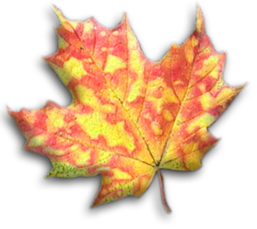 ПРОЕКТ  «ОСЕНЬ»
Воспитатель: Рогозинникова 
Вера Александровна
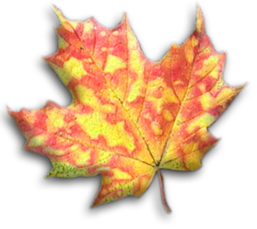 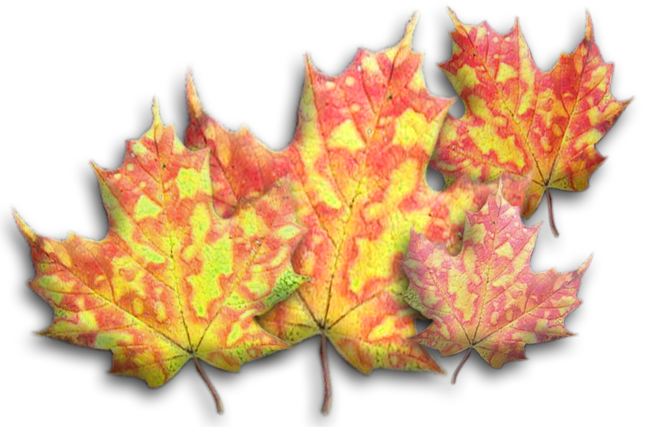 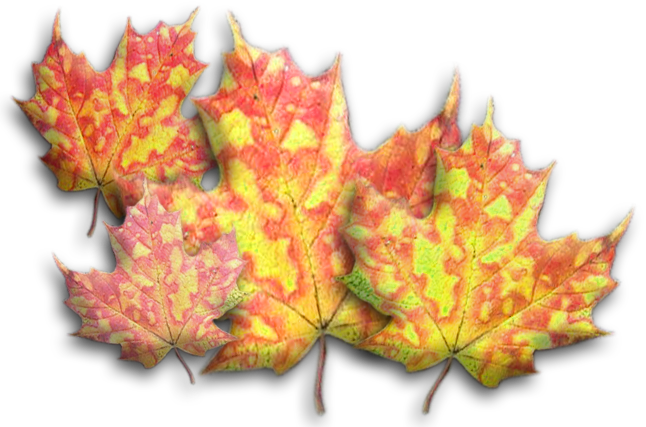 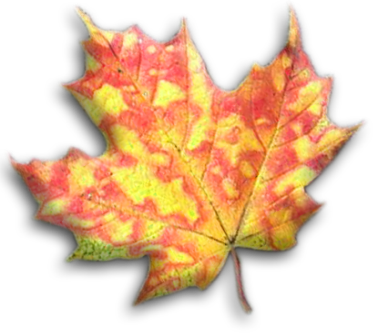 Тип проекта:  познавательно-творческийКлассификация: краткосрочный (1месяц) Состав участников: групповойУчастники проекта: дети младшей группы «Малышок», родители, воспитатель группы Рогозинникова В.А., музыкальный руководитель Быкова Н.В.
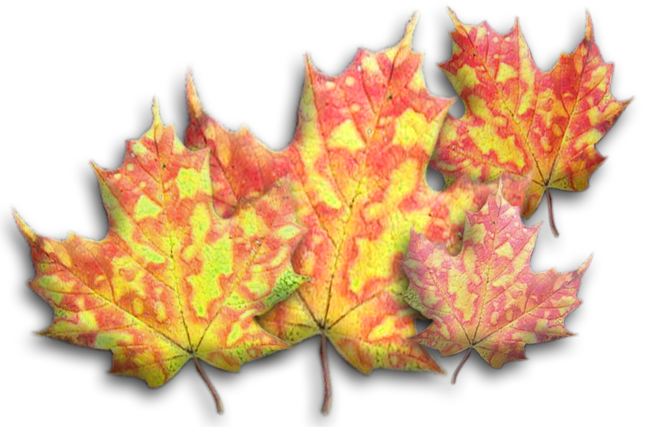 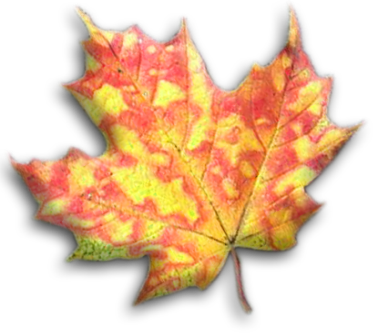 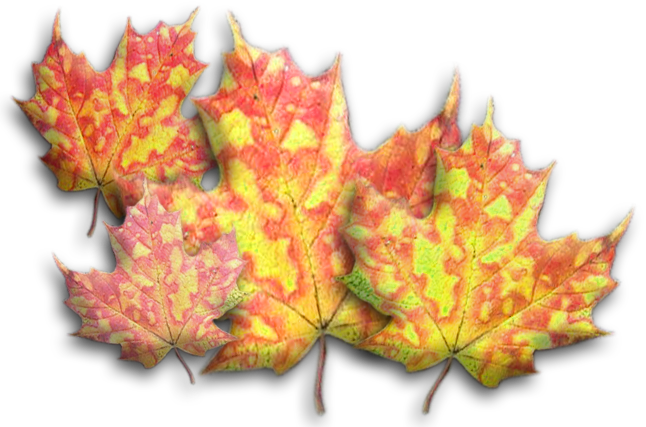 Цель:
Формирование элементарных представлений об осени (сезонные изменения в природе, одежде лю­дей, на участке детского сада); первичных пред­ставлений о сборе урожая, о некоторых овощах, фруктах, ягодах, грибах. Воспитывать бережное отношение к природе.
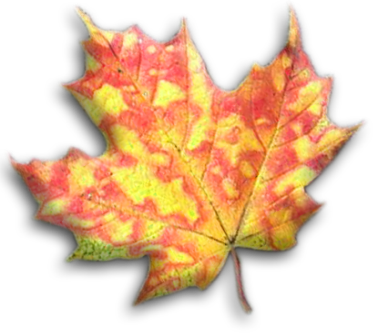 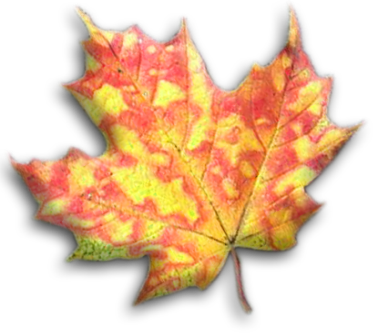 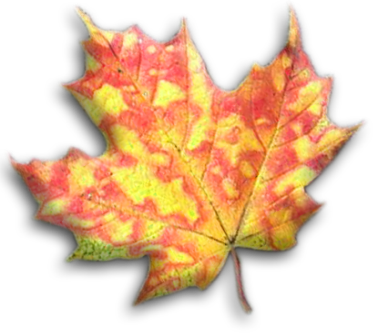 Задачи
Дать элементарные представление об осени, как времени года.
 Знакомить с осенним явлением природы – листопадом;
 Вызывать интерес к исследованию природы родного края.
 Формировать умение детей рассматривать иллюстрации, понимать их сюжет, отвечать на вопросы воспитателя.
 Расширять представления детей о материалах для продуктивной деятельности при помощи которых можно выражать увиденное и обследованное.
 Побуждать детей выражать свои чувства и эмоции при помощи активной речи, постепенно отходя от мимики и жестов.
 Развивать умение ритмично наносить пятна, мазки (опадают листья с деревьев); развивать эстетическое восприятие.
 Закрепить знания об одежде осенью
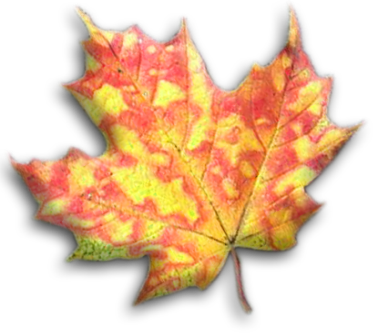 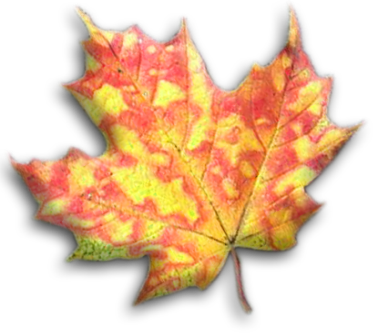 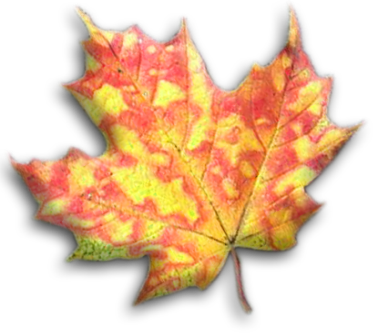 Цель для родителей:  Содействовать расширению представлений ребенка об осени
Задачи для родителей: 
Оформить родительский уголок по теме «Осень»
Предложить рекомендации по организации наблюдений изменений в природе.
Предложить родителям игры на природе.
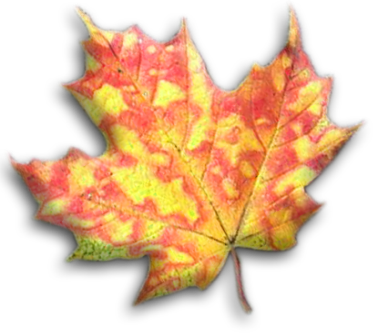 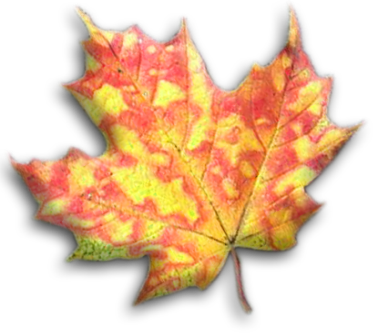 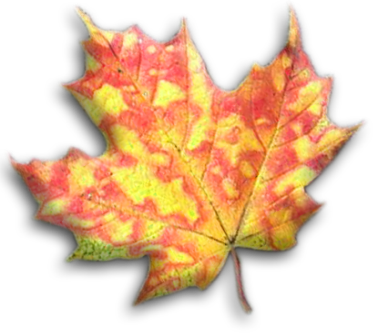 Актуальность проекта:
В наше время все чаще ставится вопрос об охране окружающей среды, которая нас окружает. Одна из важнейших задач для нашего общества прививать любовь и уважение к родной природе с самого раннего детства. Поэтому мы, взрослые, должны помочь малышам увидеть мир природы, который нас окружает в жизни, и научить ребенка беречь ее.
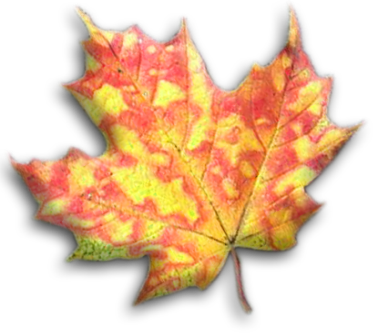 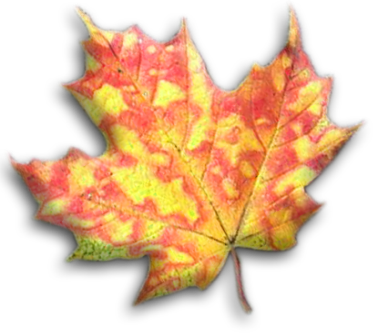 Этапы реализациипервый этап: подготовительныйпостановка цели, задач, подбор методической литературы, подбор художественной литературы, оформление группы, обогащение развивающей среды, подбор игр и изготовление атрибутов, дидактических игр, привлечение родителей для реализации проекта.
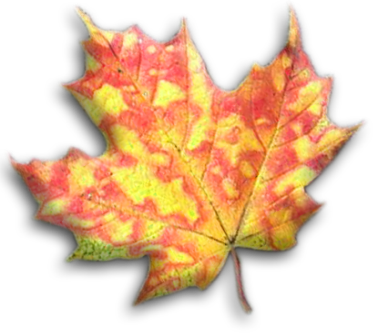 Второй этап: Реализация проекта.Теоретическая часть: составление перспективного плана, разработка конспектов и сценариев мероприятий.
Практическая часть:1. нод по экологическому воспитанию.2. связь с другими видами деятельности:игровая; продуктивная (рисование, лепка);познавательная;коммуникативная (беседа, чтение художественной литературы, речевое развитие).
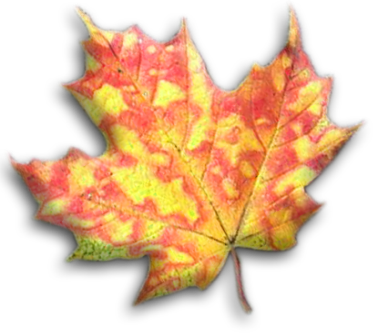 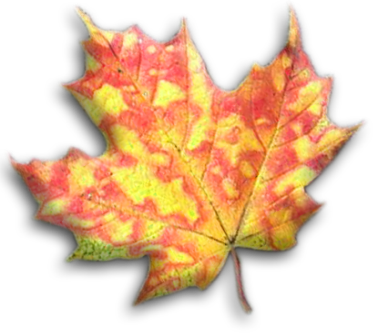 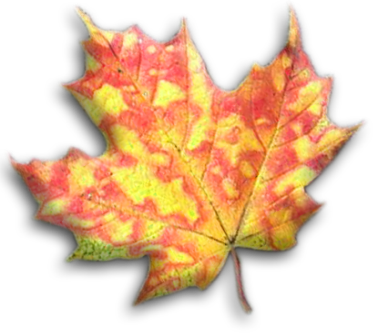 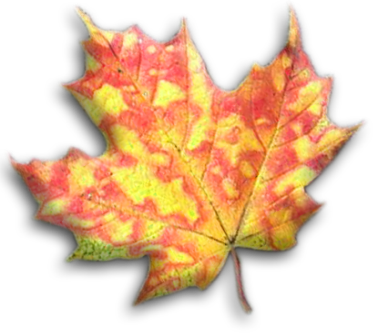 Рассматривание иллюстраций
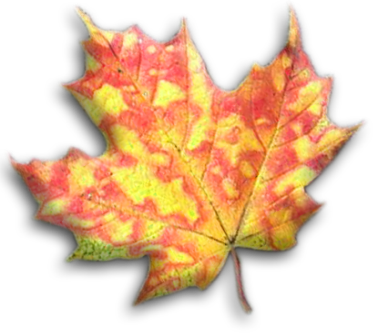 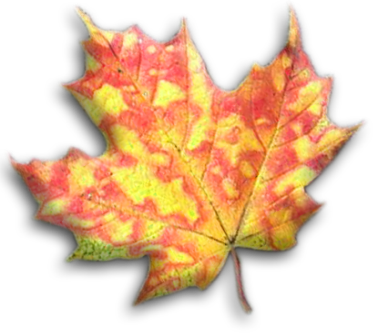 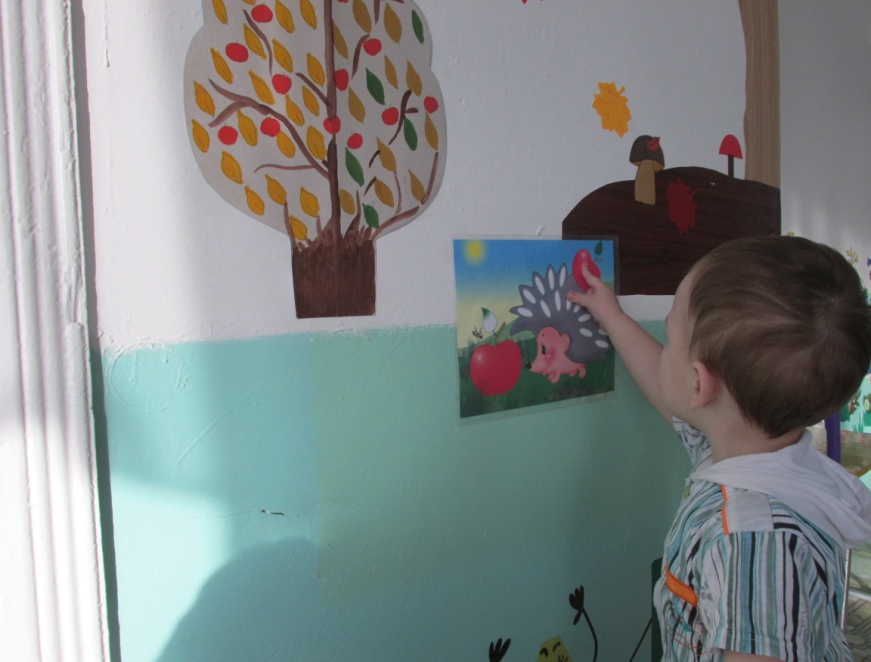 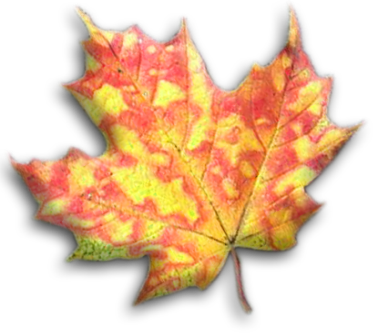 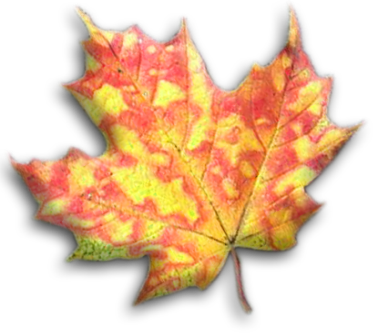 Наблюдения с детьми на прогулке: за ветром ,за небом, за сезонными изменениями в природе; за листопадом ;  и осенним дождём .
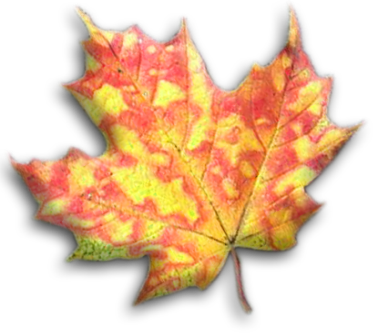 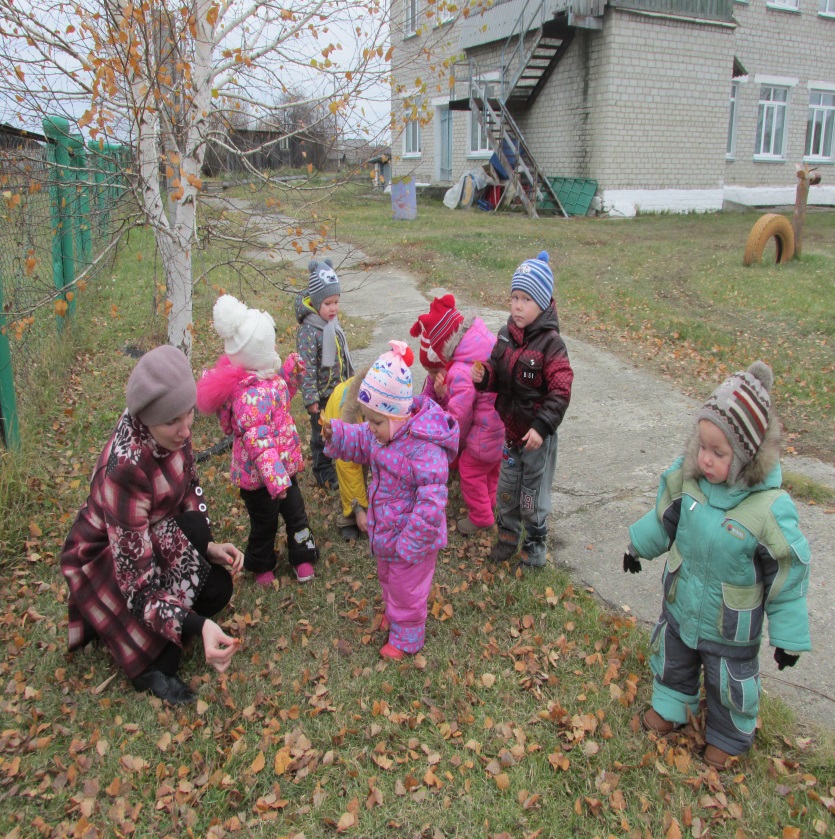 Игровая деятельность:дидактические, подвижные, пальчиковые игры:
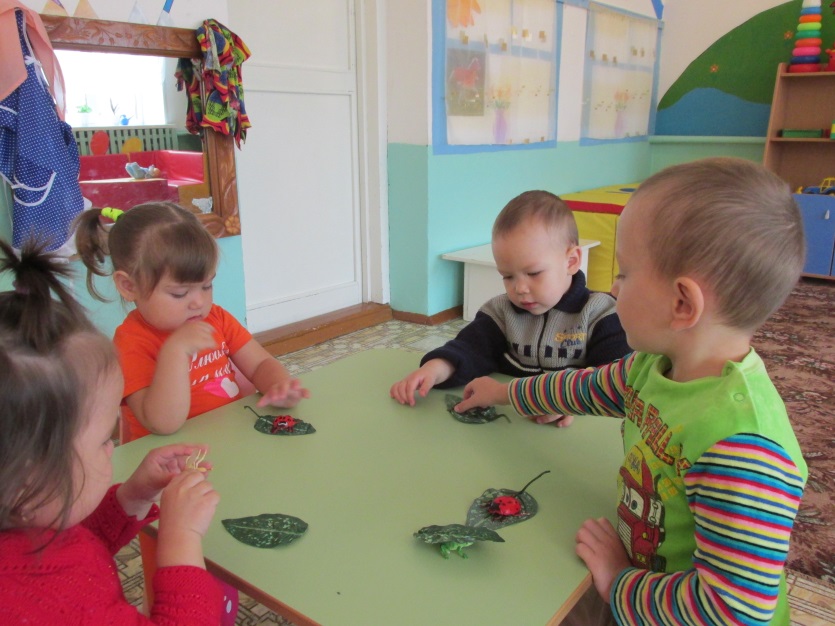 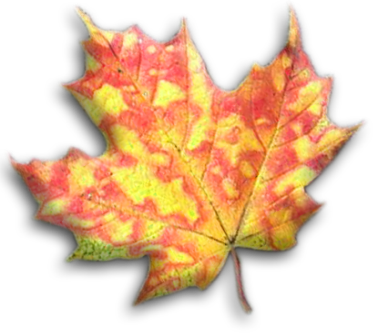 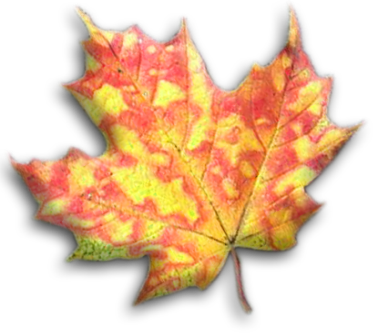 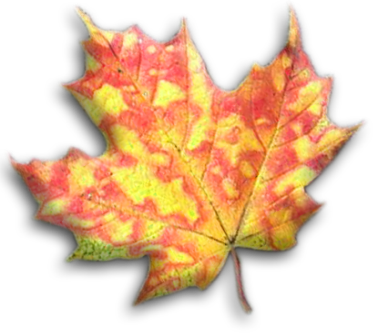 Конструирование «Огород»
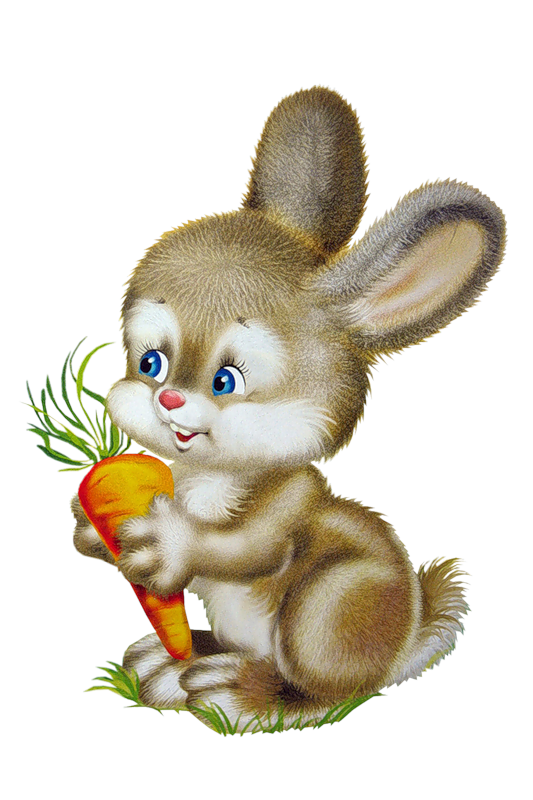 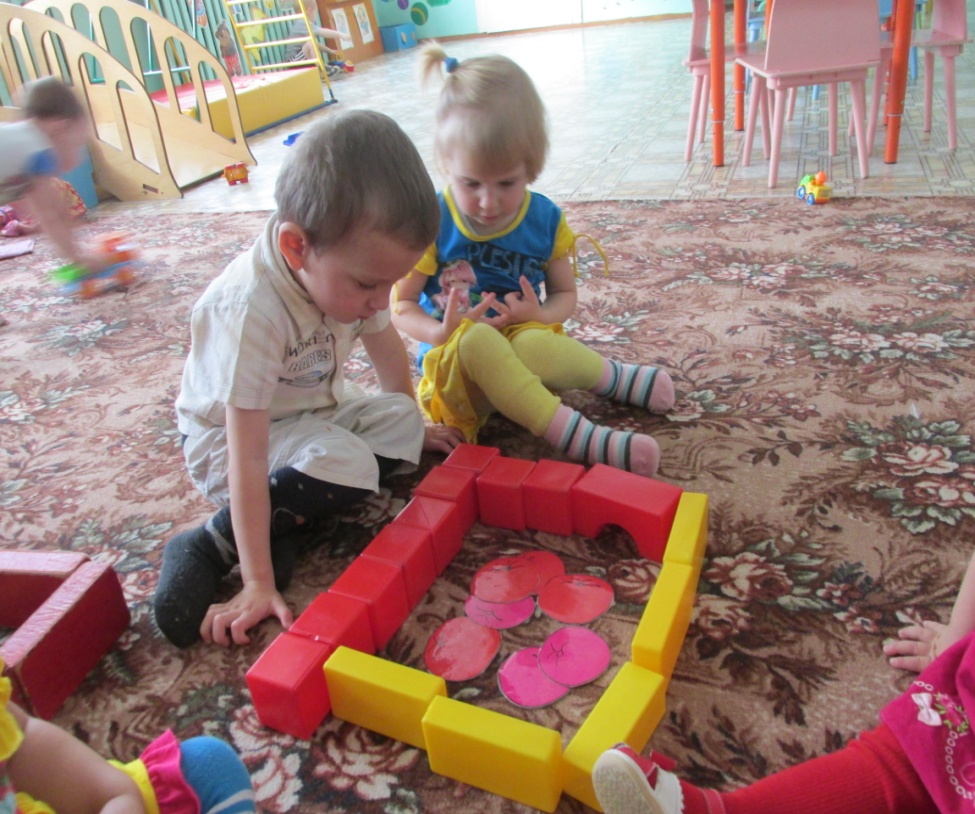 Эксперимент «Тайны дождя»
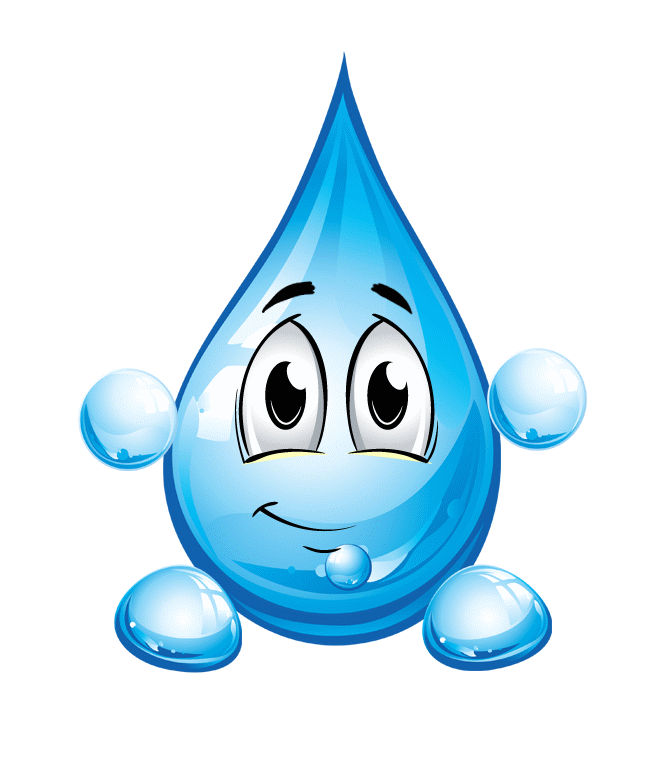 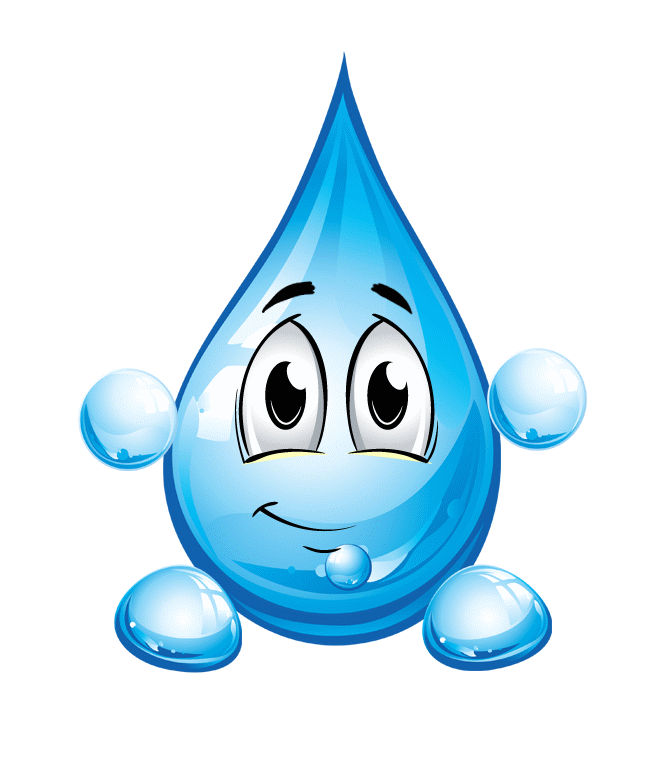 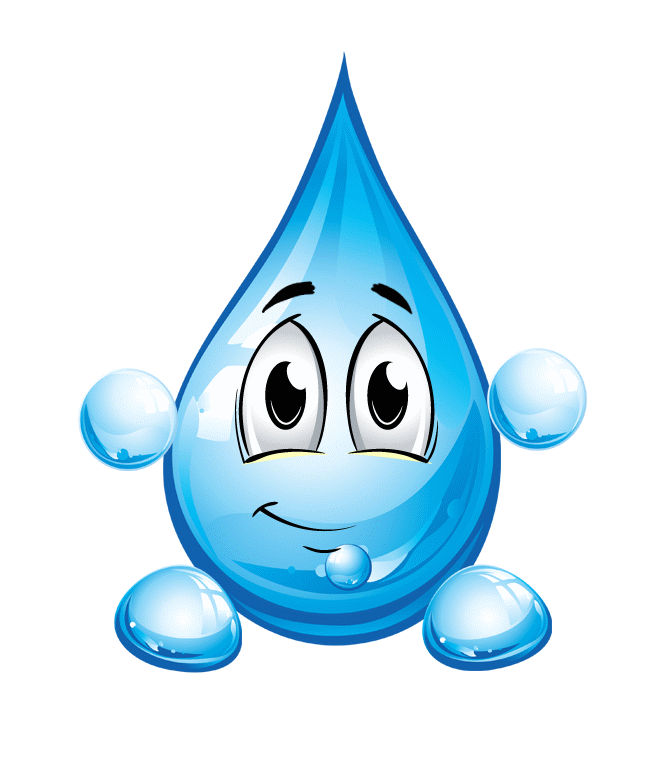 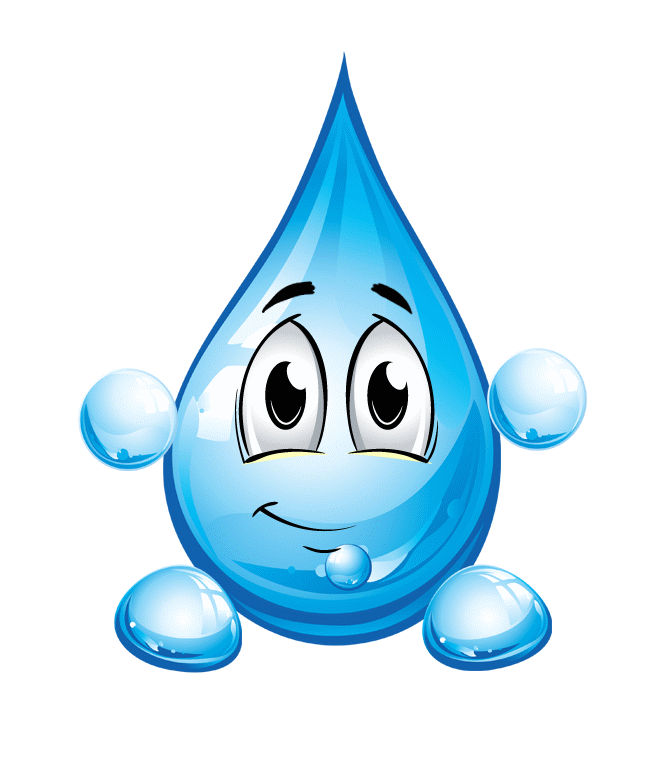 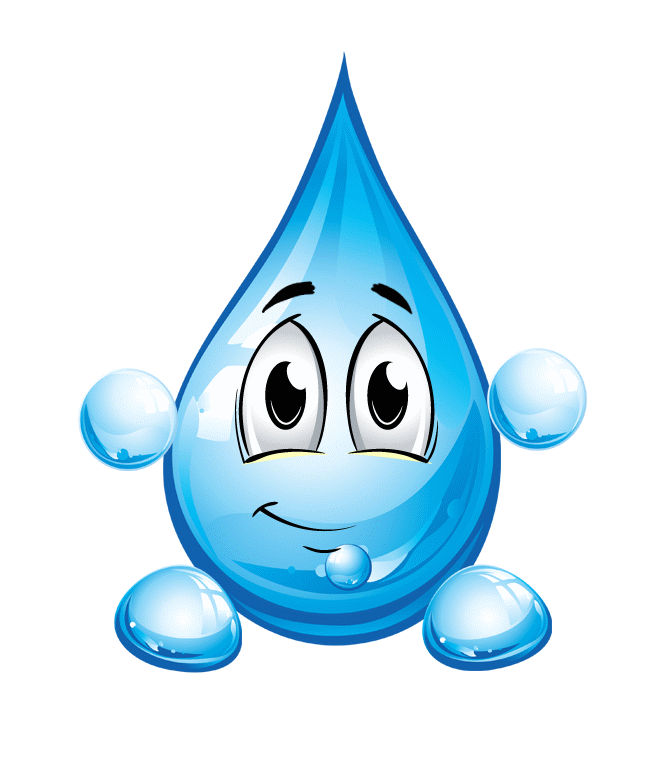 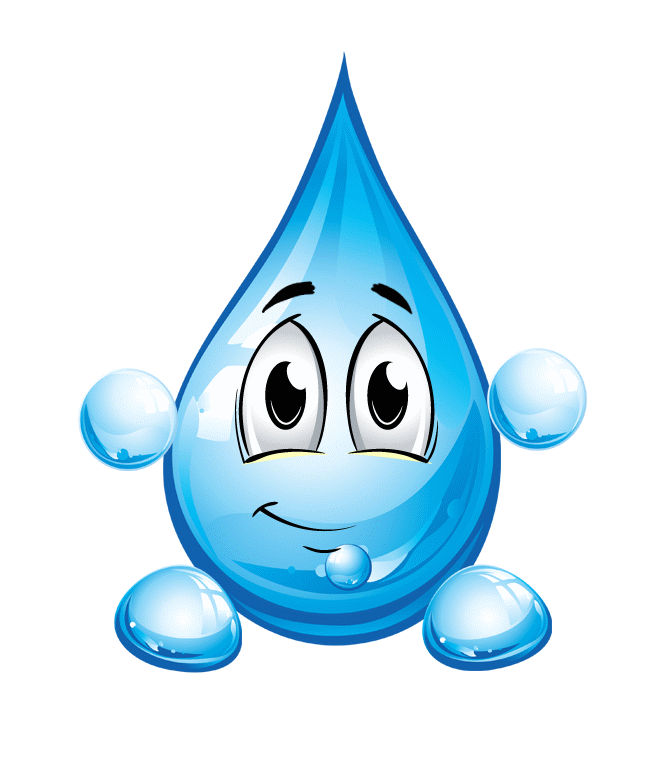 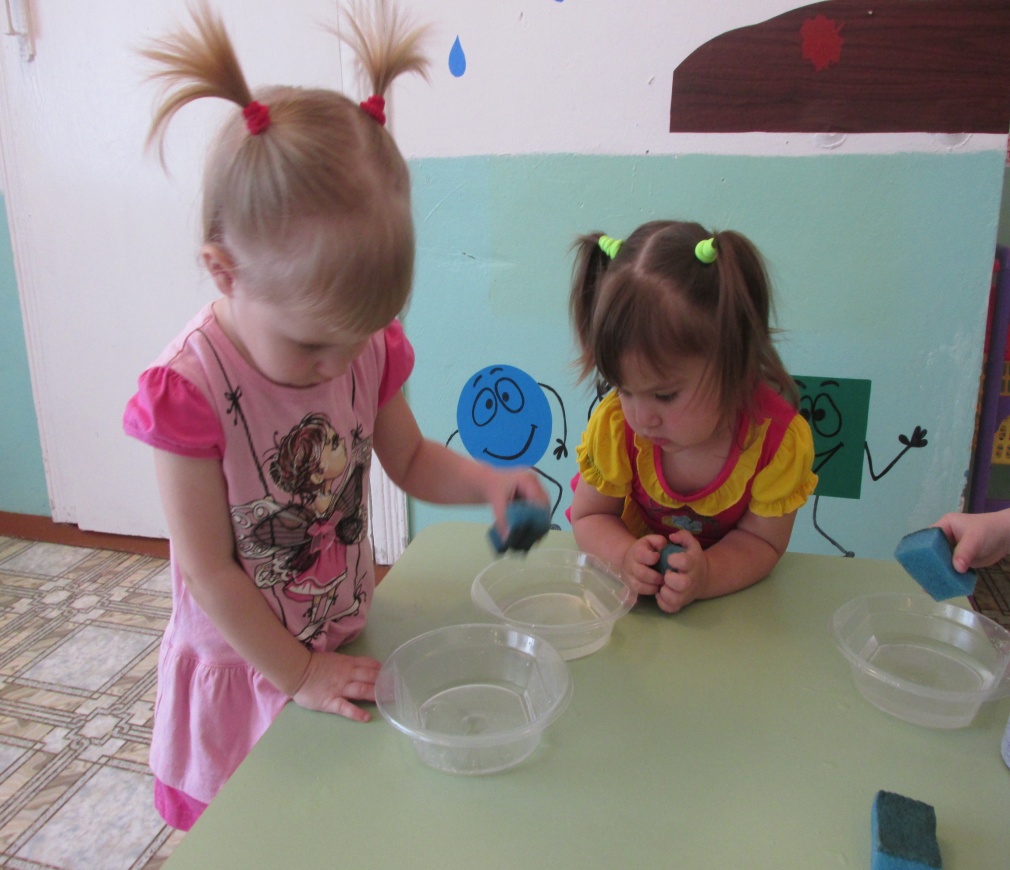 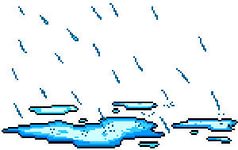 Продуктивная деятельность«Морковка для зайчика», «Вишенка»
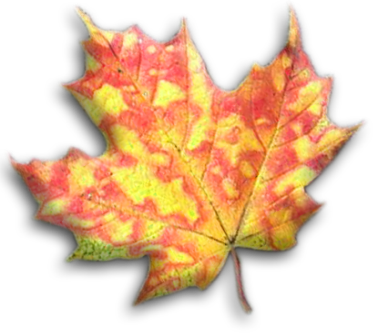 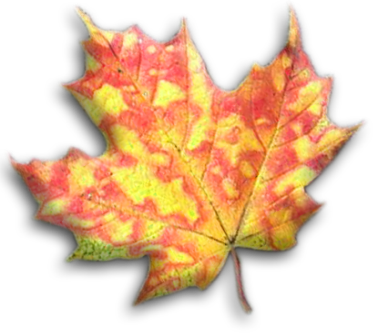 Знакомство с нетрадиционной техникой рисования пальчиком «листопад»
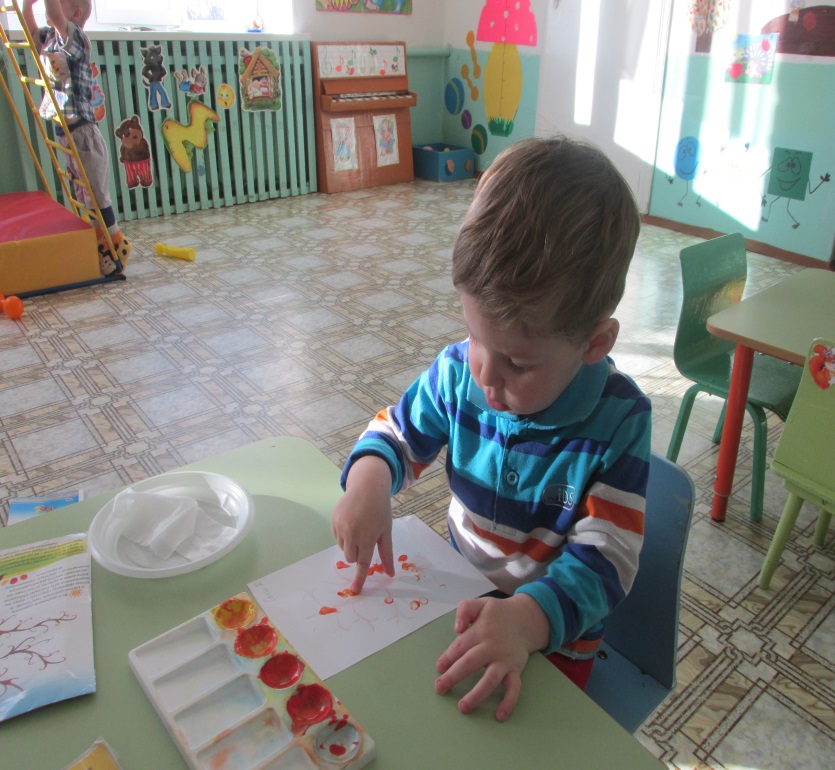 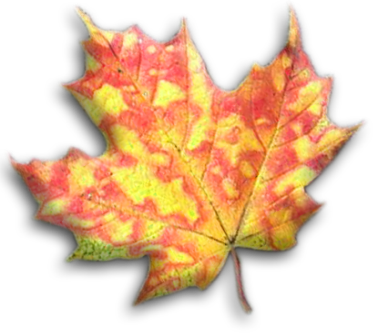 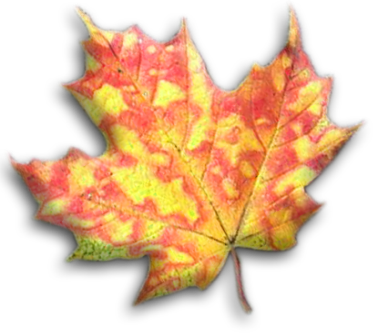 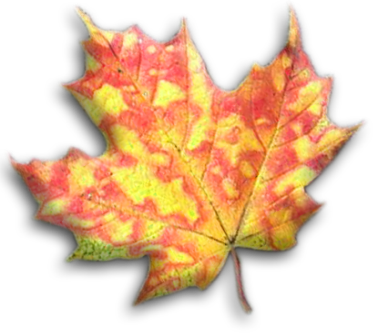 Заключительный этап:Выставка поделок, выполненных родителями с детьми дома.Выставка рисунков «Осень на дворе», выполненных родителями с детьми дома.Коллективная работа Коллаж «Осеннее дерево».Коллективная работа «Елочки в лесу».Осенний праздник «У осени в гостях».
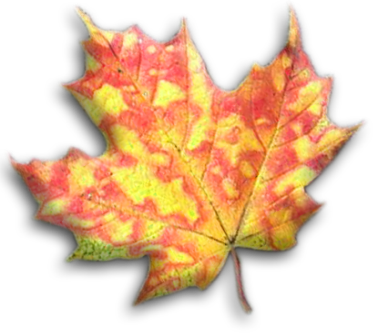 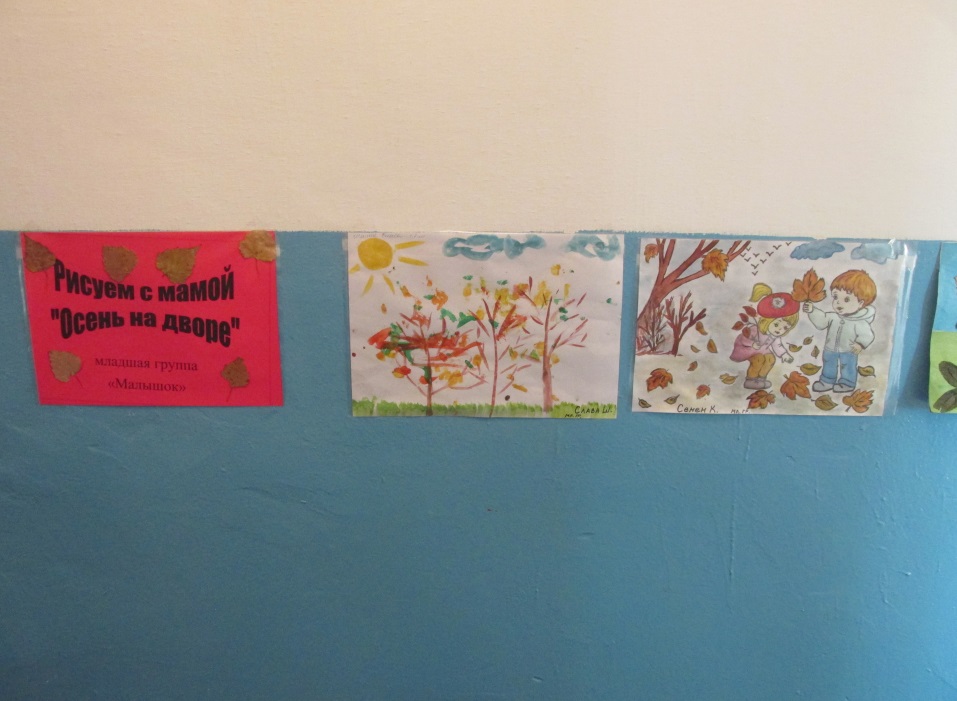 Коллаж «Осеннее дерево»
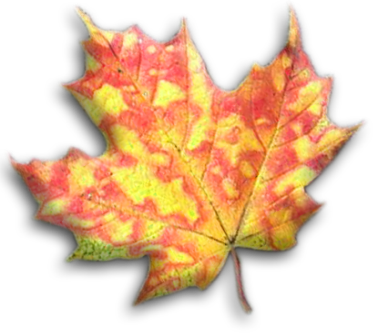 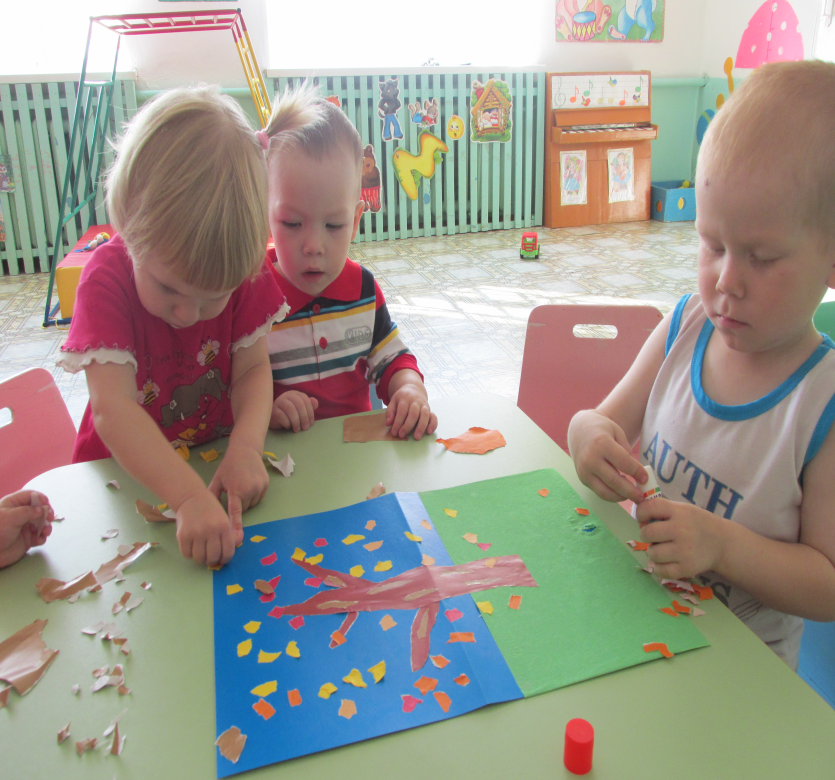 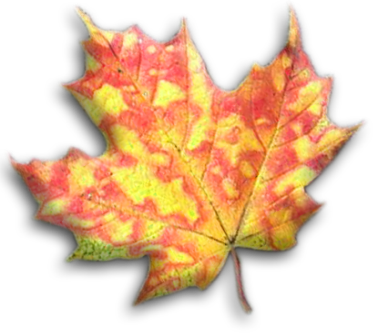 Коллективная работа с детьми «Елочки в осеннем лесу»
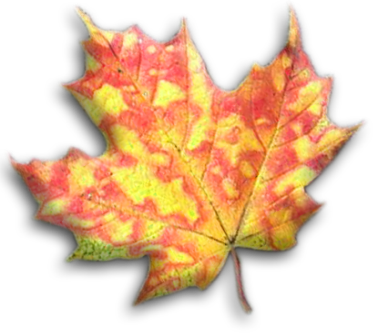 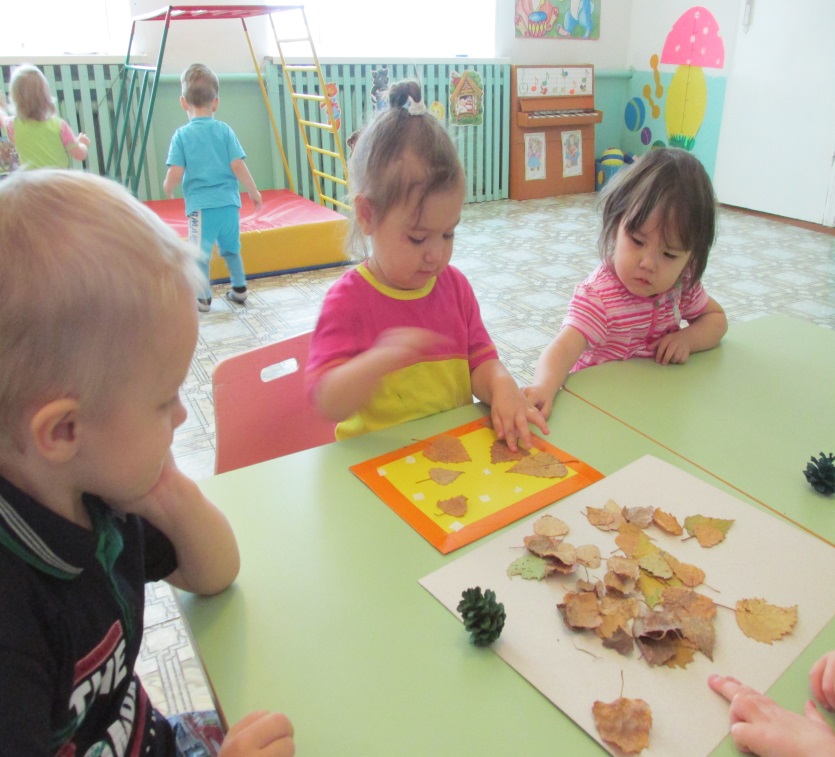 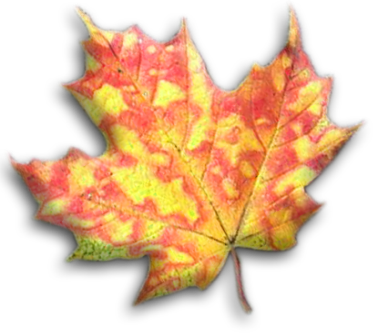 Осенний праздник «У осени в гостях»
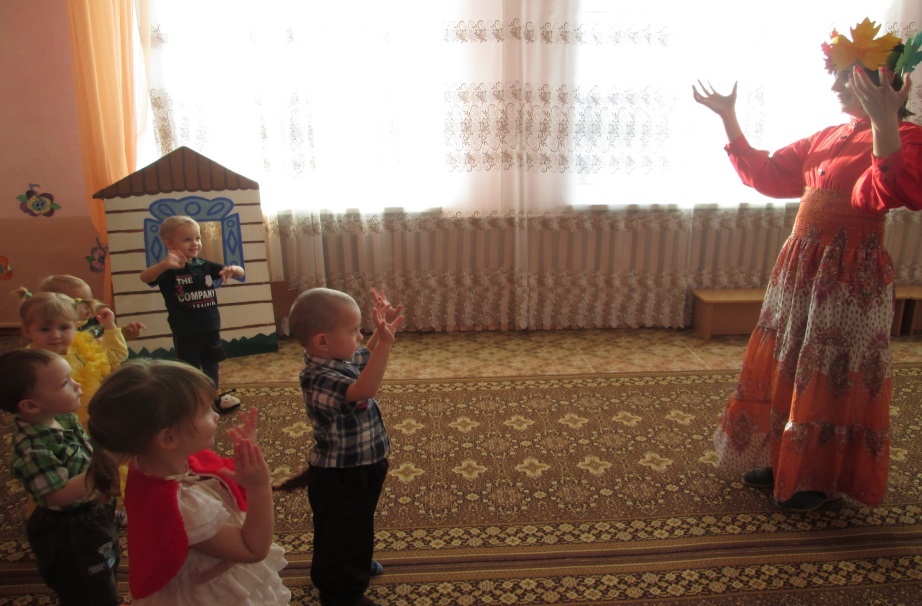 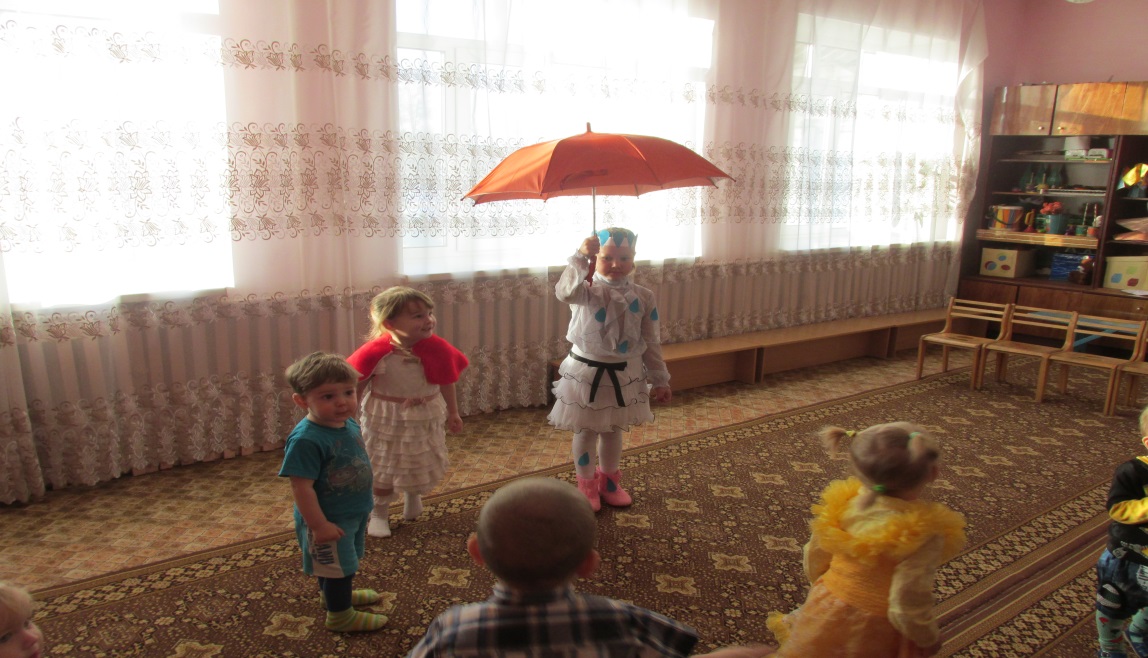 Спасибо за внимание!
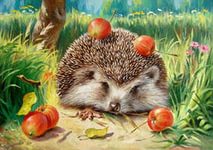 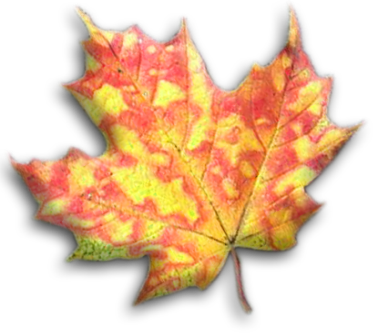 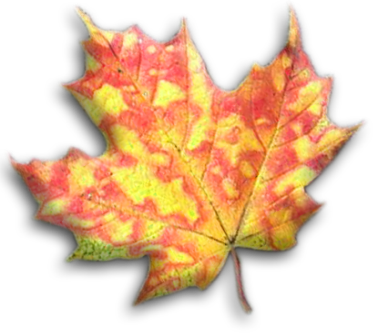 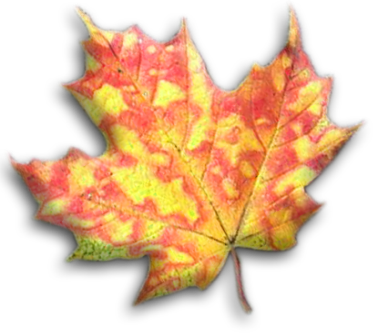